FUTURES OF ENERGY IN EURASIA IN A GLOBAL CONTEXT
4th Workshop within the IIASA project
“Challenges and Opportunities of Economic Integration
Within a Wider European and Eurasian Space”
Laxenburg, 12 – 13 May 2015
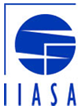 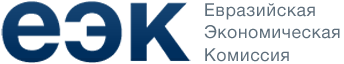 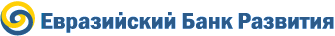 Background
High-level interdisciplinary and international dialogue at IIASA of academics and policy-makers
Risks, uncertainties, trends of energy facing possible Euro-Eurasian integration
Gas (mainly natural, LNG and shale), nuclear energy, common electricity market
Heated discussions, yet also joint proposals
Focus Points
Gas supply diversification of the European market and the rise shale and LNG
Two cornerstones of the EU energy policy – anti-monopoly and supra-national regulations
Prospects and implications of energy efficiency improvements and climate change targets across the region
Local and regional effects of the Ukrainian crisis onto Euro-Eurasian energy relations and policies
Potentials of the new energy deals between China and Russia
Potentials of EU - EAEU energy market integration
1.Gas supply diversification of the European market and the rise shale and LNG
In favor of diversification:
Increasing dependence of EU from gas imports (Breitenfellner)
EU "Strategy to a resilient Energy Union”
US unconventional gas production is estimated to rise (Breitenfellner)
Ukraine crisis: Russia seen as an unreliable gas supplier
Worst case scenario for Russian gas exports (Rogner)
In favor of stronger links with EAEU gas suppliers:
Russia's natural gas reserves adequate to sustain expected production levels (Bashmakov)
Russia is a reliable gas supplier , e.g. North Stream
Scenario of transit via Ukraine I (Rogner)
Scenario of transit via Ukraine II (Rogner, Shirov)
Proposals of the seminar:
International gas research cooperation between European Commission and research institutes of different regional players (not only Russia) to gain objectivity and transparency on forecasts in the gas market
Increase commitment to the EU-Russia Gas Advisory Council
2. Two cornerstones of the EU energy policy – anti-monopoly and supra-national regulations
Centralization in the EU:
EU "Strategy to a resilient Energy Union" (25 February 2015)
European energy monopsony
Liberalization in the EAEU:
Common electricity market by 2019
Common oil and gas market by 2025
Russia ready to supply gas on the rules of 3. Energy Package
Proposals of the seminar:
Need to have a joint think-tank or platform where to discuss energy matters between Europe and Russia/EAEU
3. Prospects and implications of energy efficiency improvements and climate change targets across the region
Changes in Russia:
Emissions will not exceed levels of 1990 (Bashmakov, Myshak)
Russia’s GDP growth rates will be moderate and declining (Bashmakov, Myshak)
Oil reserves not sufficient to sustain oil production at current level time to launch petroleum products substitution programs in the transport sector (Feygin)
Nuclear as the “greener” alternative
Changes in Europe:
EU energy intensity of production decreased(Breitenfellner)
Proposals of the seminar:
Participants of the seminar argued, that the post-Soviet states should not only develop their own national Emission Trading Scheme (ETS), but that  the Eurasian Economic Commission moreover should develop a common ETS in line with EU norms in order to increase compatibility thus enabling prospects of a common EU-EAEU emission inventory market in the future.
4. Local and regional effects of the Ukrainian crisis onto Euro-Eurasian energy relations and policies
Local effects:
Rreverse gas flows and decreased gas consumption (Kosse)
3rd Energy Pact transparency pledge
Debate: Dangers of switching the nuclear fuel supplier from Rosatom (Russia) to Westinghouse (USA)
High subsidies to consumers(Kosse) Full transition by 2017 (Emerson, Shimkin)
Transition to EU standards in the electricity grid costly and difficult (Kosse)
Regional effects:
Debate: Russia seen as an unreliable gas supplier
Transit via Ukraine would be good after 2019 (Mityaev)
Proposals of the seminar:
Ukraine crisis: Cooperation and integration between EU and EAEU even more important
Cooperative dialogue and convergence of norms of energy saving in the household sector between Ukraine and the EAEU
Interconnections with the Russian and Belarus electricity grid should be maintained
5. Potentials of the new energy deals between China and Russia
Gas:
China's gas demand expected to rise (Paik)
Western sanctions pushed Russia into China's arms
More inland pipeline gas supply will lead to a reduction in the Asian LNG premium price
Western sanctions on Russia will delay construction of Russian Far East LNG terminals.
Altai gas not a key priority for China, most interested Silk Belt corridor
Coal and electricity:
New Russian gas deals will help in the expansion of gas use in China and the decline of coal share (Paik)
Russian-Chinese electric power trade is emerging (Vinokurov)
6. Potentials of EU - EAEU energy market integration
Potentials of a common electricity market (CEPM):
Common electricity market within the EAEU by 2019
Common EU-EAEU electricity market would potentially be significant: unblock the Kaliningrad Region, beneficial  to Belarus
Russia-Nordpool  CEPM as an example for common regulatory framework
Interconnections of Ukraine with the Russian and Belarus electricity grid should be maintained
Framework for Europe-Eurasia energy integration:
EAEU energy market reforms (by 2019 and 2025) according to EU experience and WTO norms →increases compatibility between EU and EAEU 
Energy Charter Treaty (1998) mechanism
“EU-Russia Gas Cooperation Roadmap till 2050”
Arctic cooperation:
By 2021-2035 Russia’s main oil & gas contribution should come from development of Arctic shelf
In favor of lifting sanctions 
Joint  EU-Russia development of the Arctic
Long-term investment in infrastructure projects (e.g. pipelines and joint Arctic energy exploration)
Growth of investments in Russian oil refining will allow increased export to Europe (Shirov)
References
Bashmakov A.; Myshak A. Center for Energy Efficiency (CENEf), Russia. Costs and Benefits of Low-Carbon Economy and Society Transformation in Russia. 2050 Perspective.
Breitenfellner A. Austrian National Bank. Energy Prices - Determinants and Impact on Economic Developments and Financial Stability.
Emerson M., Centre for European Policy Studies (CEPS), Belgium; Shimkin V. Housing and Municipal Reform Support Center, Ukraine. A Household Energy Saving Initiative for Ukraine.
Kosse I. Institute for Economic Research and Policy, Ukraine. Energy Market Reforms in Ukraine.
Feygin V. Institute for Energy and Finance, Russia. An approach to analysis of complex energy systems development and several illustrations.
Mityaev D. Federal Governmental and Academic Institute, Council for the Study of Productive Forces (CSPF), Ministry of Economic Development and Russian Academy of Sciences, Russia. Energy complementarity of the EU and the EEU as the basis of the long-term economic integration and peace in Eurasia.
Noginsky O. Ukrainian Association Suppliers of the Customs Union, Ukraine. Possible Risks and Consequences from Experiments with Ukraine’s Nuclear Power Industry.
Paik K. Oxford Institute for Energy Studies, United Kingdom. Sino-Russian Gas and Oil Cooperation : The Reality and Implications.
Rogner H. IIASA, Sweden. Modeling Framework and Illustrative examples: Modeling Subgroup of the EURussia Energy Dialogue Gas Advisory Council.
Shirov A. Institute for Economic Forecasting (IEF), Russian Academy of Sciences. Russia and Europe: energy union or energy conflict?
Vinokurov E. Centre for Integration Studies, Eurasian Development Bank (EDB), Russia. Transborder Investments in Electric Power and the Logic of Common Electric Power Markets.
THANK YOU!
IIASA Futures Initiative 
“Challenges and Opportunities of Economic Integration
Within a Wider European and Eurasian Space”
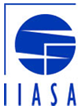 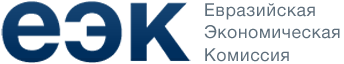 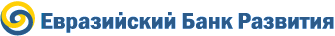